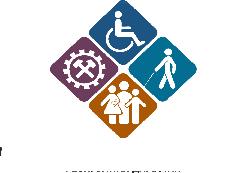 ГКУ РД РЦДПОВ
в МО «г. Кизилюрт»
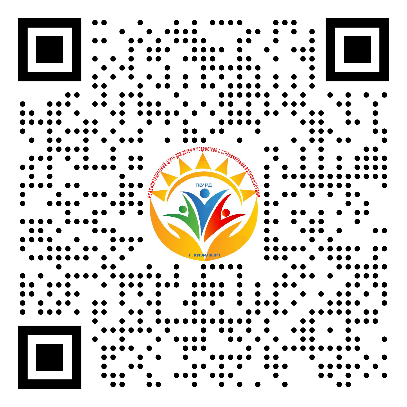 Официальный сайт учреждения
МЕСТО ДЛЯ QR-КОДА
Всю информацию о деятельности учреждения вы можете найти на официальном сайте. Здесь же вы найдёте график работы.Если у вас возникли вопросы, вы можете обратиться к нашим специалистам по телефону 89285312668. Они с радостью помогут вам.Также вы можете ознакомиться с рейтингом нашей организации.
rcdpov.kizilgor@e-dag.ru
https://dagmintrud.ru/ministry/departments/1159
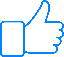 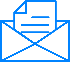 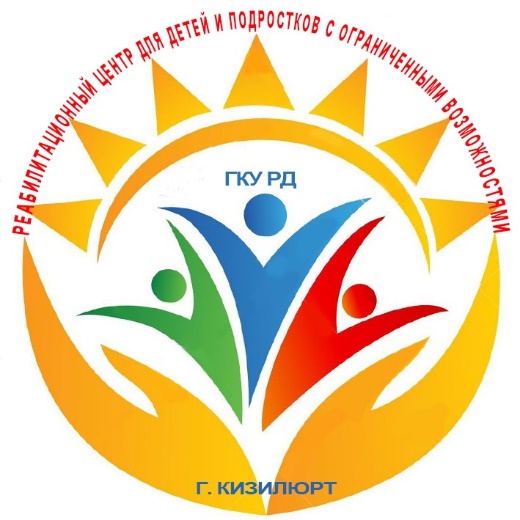 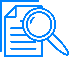